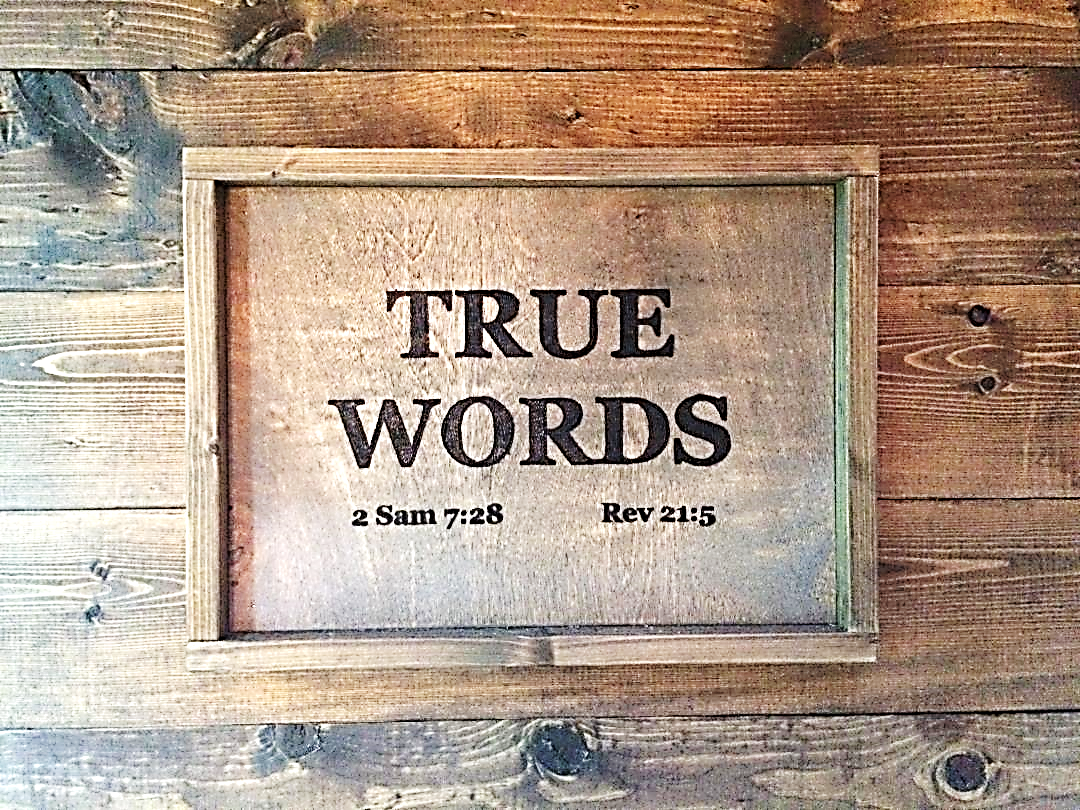 SERMON TITLE
The Catholic Virgin Mary
Matthew 19:17   And he said unto him, Why callest thou me good? there is none good but one, that is, God: but if thou wilt enter into life, keep the commandments.
True Words Christian Church
Mark 10:18   And Jesus said unto him, Why callest thou me good? there is none good but one, that is, God.
True Words Christian Church
“Above all creatures did God so loved her that truly in her was the Father well pleased with singular delight. Therefore, far above all the angels and all the saints so wondrously did God endow her with the abundance of all heavenly gifts poured from the treasury of his divinity that this mother, ever absolutely free of all stain of sin, all fair and perfect, would possess that fullness of holy innocence and sanctity than which, under God, one cannot even imagine anything greater, and which, outside of God, no mind can succeed in comprehending fully.”
True Words Christian Church
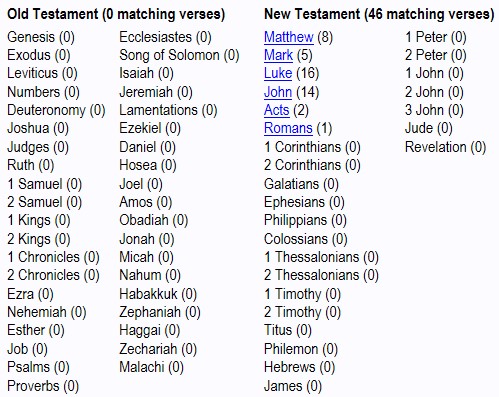 True Words Christian Church
1 Timothy 2:5-6   For there is one God, and one mediator between God and men, the man Christ Jesus;  6 Who gave himself a ransom for all, to be testified in due time.
True Words Christian Church
Revelation 14:3-4   And they sung as it were a new song before the throne, and before the four beasts, and the elders: and no man could learn that song but the hundred and forty and four thousand, which were redeemed from the earth.  4 These are they which were not defiled with women; for they are virgins. These are they which follow the Lamb whithersoever he goeth. These were redeemed from among men, being the firstfruits unto God and to the Lamb.
True Words Christian Church
2 Corinthians 11:1-2   Would to God ye could bear with me a little in my folly: and indeed bear with me.  2 For I am jealous over you with godly jealousy: for I have espoused you to one husband, that I may present you as a chaste virgin to Christ.
True Words Christian Church
2 Corinthians 11:3-4   But I fear, lest by any means, as the serpent beguiled Eve through his subtilty, so your minds should be corrupted from the simplicity that is in Christ.  4 For if he that cometh preacheth another Jesus, whom we have not preached, or if ye receive another spirit, which ye have not received, or another gospel, which ye have not accepted, ye might well bear with him.
True Words Christian Church
Matthew 1:6-7   And Jesse begat David the king; and David the king begat Solomon of her that had been the wife of Urias;  7 And Solomon begat Roboam; and Roboam begat Abia; and Abia begat Asa;
True Words Christian Church
Matthew 1:16   And Jacob begat Joseph the husband of Mary, of whom was born Jesus, who is called Christ.
True Words Christian Church
Luke 3:23-24   And Jesus himself began to be about thirty years of age, being (as was supposed) the son of Joseph, which was the son of Heli,  24 Which was the son of Matthat, which was the son of Levi, which was the son of Melchi, which was the son of Janna, which was the son of Joseph,
True Words Christian Church
Luke 3:31   Which was the son of Melea, which was the son of Menan, which was the son of Mattatha, which was the son of Nathan, which was the son of David,
True Words Christian Church
1 Chronicles 3:5-9   And these were born unto him in Jerusalem; Shimea, and Shobab, and Nathan, and Solomon, four, of Bath-shua the daughter of Ammiel:  6 Ibhar also, and Elishama, and Eliphelet,  7 And Nogah, and Nepheg, and Japhia,  8 And Elishama, and Eliada, and Eliphelet, nine.  9 These were all the sons of David, beside the sons of the concubines, and Tamar their sister.
True Words Christian Church
Luke 3:38   Which was the son of Enos, which was the son of Seth, which was the son of Adam, which was the son of God.
True Words Christian Church
John 8:47   He that is of God heareth God's words: ye therefore hear them not, because ye are not of God.
True Words Christian Church
Proverbs 30:5   Every word of God is pure: he is a shield unto them that put their trust in him.
True Words Christian Church
Psalm 12:6   The words of the LORD are pure words: as silver tried in a furnace of earth, purified seven times.
True Words Christian Church
Psalm 18:30   As for God, his way is perfect: the word of the LORD is tried: he is a buckler to all those that trust in him.
True Words Christian Church
Matthew 1:23-25   Behold, a virgin shall be with child, and shall bring forth a son, and they shall call his name Emmanuel, which being interpreted is, God with us.  24 Then Joseph being raised from sleep did as the angel of the Lord had bidden him, and took unto him his wife:  25 And knew her not till she had brought forth her firstborn son: and he called his name JESUS.
True Words Christian Church
Matthew 13:53-55   And it came to pass, that when Jesus had finished these parables, he departed thence.  54 And when he was come into his own country, he taught them in their synagogue, insomuch that they were astonished, and said, Whence hath this man this wisdom, and these mighty works?  55 Is not this the carpenter's son? is not his mother called Mary? and his brethren, James, and Joses, and Simon, and Judas?
True Words Christian Church
Matthew 13:56   And his sisters, are they not all with us? Whence then hath this man all these things?
True Words Christian Church
Luke 1:34   Then said Mary unto the angel, How shall this be, seeing I know not a man?
True Words Christian Church
Matthew 1:20   But while he thought on these things, behold, the angel of the Lord appeared unto him in a dream, saying, Joseph, thou son of David, fear not to take unto thee Mary thy wife: for that which is conceived in her is of the Holy Ghost.
True Words Christian Church
Matthew 2:11   And when they were come into the house, they saw the young child with Mary his mother, and fell down, and worshipped him: and when they had opened their treasures, they presented unto him gifts; gold, and frankincense, and myrrh.
True Words Christian Church
Mark 6:3   Is not this the carpenter, the son of Mary, the brother of James, and Joses, and of Juda, and Simon? and are not his sisters here with us? And they were offended at him.
True Words Christian Church
John 19:25-27   Now there stood by the cross of Jesus his mother, and his mother's sister, Mary the wife of Cleophas, and Mary Magdalene.  26 When Jesus therefore saw his mother, and the disciple standing by, whom he loved, he saith unto his mother, Woman, behold thy son!  27 Then saith he to the disciple, Behold thy mother! And from that hour that disciple took her unto his own home.
True Words Christian Church
Jeremiah 7:17-19   Seest thou not what they do in the cities of Judah and in the streets of Jerusalem?  18 The children gather wood, and the fathers kindle the fire, and the women knead their dough, to make cakes to the queen of heaven, and to pour out drink offerings unto other gods, that they may provoke me to anger.  19 Do they provoke me to anger? saith the LORD: do they not provoke themselves to the confusion of their own faces?
True Words Christian Church
Luke 1:27-28   To a virgin espoused to a man whose name was Joseph, of the house of David; and the virgin's name was Mary.  28 And the angel came in unto her, and said, Hail, thou that art highly favoured, the Lord is with thee: blessed art thou among women.
True Words Christian Church
Judges 5:24   Blessed above women shall Jael the wife of Heber the Kenite be, blessed shall she be above women in the tent.
True Words Christian Church
Mark 7:8-9   For laying aside the commandment of God, ye hold the tradition of men, as the washing of pots and cups: and many other such like things ye do.  9 And he said unto them, Full well ye reject the commandment of God, that ye may keep your own tradition.
True Words Christian Church
Mark 7:13   Making the word of God of none effect through your tradition, which ye have delivered: and many such like things do ye.
True Words Christian Church